Психология жизненного пути
ЛЕКЦИЯ № 2



Разработал преподаватель психологии Рупенко Анастасия Юрьевна
Психическое развитие и жизненный путь.

Психологический возраст и психологическое время

Саморегуляция личности
ПЛАН ЛЕКЦИИ
Психология жизненного пути – психологическое направление, основанное на результатах лонгитюдных исследований развития человека на протяжении всей его жизни. 
Предмет психологии жизненного пути составляют психологические феномены, механизмы и закономерности осуществления личностью собственной жизни.
Биографический метод – это, во-первых, главный исследовательский принцип, требующий познания личности и жизненного пути в их единстве, во-вторых, это система конкретных методов психологической диагностики, коррекции и развития личности как субъекта жизни.
1. Психическое развитие и жизненный путь
Психобиографические образования – это психические феномены, в которых отражается и посредством которых регулируется реальный жизненный путь. Это: 
жизненная перспектива, 
жизненные планы и программы,
жизненные цели и задачи,
психологическое время и психологический возраст личности, 
субъективная картина пути, 
жизненная мудрость и 
смысл жизни.
1. Психическое развитие и жизненный путь
Развитие психики – это закономерное изменение психических процессов во времени, выраженное в их количественных и структурных преобразованиях. 

Развитие психики реализуется в форме филогенеза (становление структур психики в ходе биологической эволюции вида или социокультурной истории человечества в целом и отдельных его этнических, социальных, культурных групп) и в форме онтогенеза (формирование психических структур в течение жизни отдельного организма – человека или животного).
1. Психическое развитие и жизненный путь
Жизненный путь – история формирования и развития личности в определенном обществе (биография). Жизненный путь в своей свершившейся части состоит из реализованных поступков, действий и выборов.

На развитие личности влияет целостный образ жизни в микросреде. Индивидуальный образ жизни устойчив.
1. Психическое развитие и жизненный путь
События – основная единица всякого исторического процесса, в том числе и биографии человека. С событиями связаны коренные перестройки характера, изменение направления или темпа развития личности.

Выделяют три группы событий:
события среды – это существенная переменная в обстоятельствах развития, происшедшая не по воле и не по инициативе субъекта жизни. Перерыв в плавном течении жизни обусловлен здесь вторжением различных внешних сил в судьбу человека. 
события поведения человека (поступки). Поступки человека являются обстоятельствами жизни окружающих и в то же время преобразуют обстоятельства развития самого субъекта жизни. Поступки-события не только служат для достижения конкретной цели, но и открывают новую жизненную перспективу, в них реализуются отношения личности. 
события-впечатления вызывают длительные и интенсивные переживания особого, нравственно-эстетического характера, которые влияют на определение самим субъектом дальнейшего направления жизненного пути.
1. Психическое развитие и жизненный путь
Возраст – это конкретная, относительно ограниченная во времени ступень психического развития индивида и его развития как личности, характеризуемая совокупностью закономерных физиологических и психологических изменений, не связанных с различием индивидуальных особенностей.

Виды возрастов: 
хронологический (паспортный), 
биологический (функциональный), 
социальный (гражданский), 
психологический
2. Психологический возраст и психологическое время
4 типа регуляции времени:
 стихийно-обыденный тип регуляции времени: личность находится в зависимости от событий и обстоятельств жизни, она не успевает за временем, не может организовать последовательность событий, предвосхищать их поступление или предотвращать его. 
 функционально-действенный тип регуляции: личность активно организует течение событий, направляет их ход, своевременно включается в них, добиваясь эффективности. Однако инициатива охватывает только отдельные периоды течения событий, но не их последствия; отсутствует жизненная линия.
 созерцательный тип: проявляется в пассивности, отсутствии способности к организации времени. Перспективные тенденции обнаруживаются только в духовной, интеллектуальной, творческой жизни. 
созидательно-преобразующий тип: характеризуется пролонгированной организацией времени, соотнесенной со смыслом жизни, с логикой общественных тенденций. Только этот тип в тонком смысле является субъектом своей жизни.
2. Психологический возраст и психологическое время
Иерархия потребностей по А.Маслоу

 Самоактуализация – потребность человека стать тем, кем он может стать
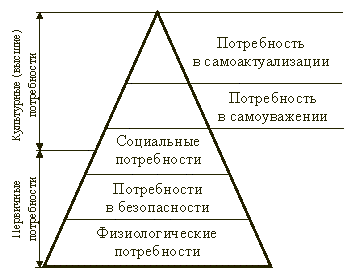 3. Саморегуляция личности
Жизненная перспектива – целостная картина будущего в сложной противоречивой взаимосвязи программируемых и ожидаемых событий, с которыми человек связывает социальную ценность и индивидуальный смысл своей жизни.
3. Саморегуляция личности
Что такое психология жизненного пути? Что является предметом ее изучения?
Чем отличаются понятия развитие психики, онтогенез и жизненный путь?
Что такое событие? Какие группы событий выделяют в психологии жизненного пути?
Какие вы знаете виды возрастов? Чем характеризуется психологический возраст человека?
Что такое психологическое время? Какие бывают типы регуляции времени?
Что такое саморегуляция и самоактуализация личности?


Рекомендуемая литература
Петрова Н.Н. Психология для медицинских специальностей: учеб. для студ. сред. мед. учеб. заведений / Н.Н. Петрова. – М.: Издательский центр «Академия», 2006.
Рубинштейн С.Л. Основы общей психологии, 4-изд. - СПб.: Питер, 2004.
Вопросы для самоконтроля